PLANEJAMENTO ESTRATÉGICO DE TI
Aula: 01
Prof.: Fabrício Varajão
Conteúdo
Apresentação
Objetivos;
Ementário;
Metodologia;
Referências bibliográficas;
Avaliação;
Planejamento de aulas;
TI nas organizações.
Apresentação
Objetivos:
Interpretar e aplicar as práticas e disciplinas de governança de TI em diferentes ambientes de trabalho; Definir uma estratégica para planejamento de governança de TI; Estabelecer processos para institucionalizar as práticas de governança de TI.
Apresentação
Ementário:
Elaboração de portfólio de TI. Conceitos relacionados à Governança em TI. Projeto de Governança em TI. Governança corporativa. Planejamento e estratégia de TI. Modelo de forças competitivas. Modelo da cadeia de valor. Alinhamento estratégico. Desenvolvimento de habilidades de gestão de conflitos. Diagnostico de maturidade de processos de TI. Estudos de viabilidade financeira para projetos de tecnologia da informação; ITIL: o gerenciamento e o ciclo de vida de serviços de TI.
Apresentação
Metodologia:
Aulas expositivas, exercícios teóricos, prática com base em estudos de caso, trabalhos em grupo, apresentação de slides e diagramas, pesquisas na internet.
Apresentação
Referências:
MANSUR, Ricardo. Governança de TI verde: o ouro verde da nova TI. Rio de janeiro: Ciência Moderna, 2009. 
FERNANDES, A.; ABREU, V. Implantando a governança de TI – da estratégia à gestão dos processos e serviços. São Paulo: Brasport, 2006. 
WEILL, P.; ROSS, J. Governança de TI : tecnologia da Informação. Porto Alegre: MBooks, 2005.
WEILL, P.; ROSS, J. Conhecimento em TI. Porto Alegre: MBooks, 2008. 
DAY, George S., SCHOE-MAKER, Paul J. H.; GUNTHER, Robert E. Gestão de tecnologias emergentes: a visão de Wharton Schools. Porto Alegre: Bookman, 2003. 
COUGO, Paulo Sérgio. ITIL: guia de implantação. Rio de Janeiro: Elsevier, 2012.
Apresentação
Avaliação:
Prova;
Trabalho em grupo;
Prova.
Apresentação
Planejamento das Aulas:
01 - Apresentação, As organizações e os Sistemas;
02 - Departamento de TI, gestão estratégica, Governança;
03 - Modelo de forças e cadeia de valor, Processos de negócio;
04 - Mapeamento de processos, identificando e priorizando;
05 - Normalização e Consolidação;
06 - FERIADO;
07 - Procedimento Operacional Padrão;
08 - Alinhamento e Maturidade de processos;
09 - Revisão;
10 - 1ª AVALIAÇÃO;
Apresentação
Planejamento das Aulas:
11 - FERIADO;
12 - Viabilidade financeira;
13 - FEUCTEC;
14 - FERIADO;
15 - Gerenciamento de serviços;
16 - Seminário;
17 - Seminário;
18 - 2ª AVALIAÇÃO.
19 - Revisão geral.
20 - 3ª AVALIAÇÃO.
Acesso
Caso tenha dificuldade faça contato com o seu professor no e-mail varajao@gmail.com ou acesse o site varajao.com.br e use o formulário de contato (indique matrícula, nome e seu e-mail, além de descrever o problema).
Tecnologia da Informação
Tecnologia da Informação, ou simplesmente TI, é o conjunto de recursos tecnológicos e computacionais para a geração e uso da informação.  
Este conjunto de recursos desempenha uma ou mais tarefas de processamento das informações do SI, tal como coletar, transmitir, armazenar, recuperar, manipular e exibir dados.
Benefícios da TI
Capacidade de melhorar a qualidade e a disponibilidade de informações e conhecimentos importantes para a empresa, seus clientes e fornecedores.
A tecnologia aperfeiçoa ou adiciona eficiência a uma tarefa. É uma facilitadora, é um componente, ela não cria diretamente a satisfação.
Sistemas de Informação
Um sistema de informação, ou simplesmente SI, é um conjunto de componentes inter-relacionados trabalhando juntos para coletar, recuperar, processar, armazenar e distribuir informação com a finalidade de facilitar o planejamento, o controle, a coordenação, a análise e o processo decisório em empresas e outras organizações.
Sistemas de Informação
Numa perspectiva gerencial e de negócios, um SI é uma solução organizacional e administrativa, baseada na TI, para desafios e problemas criados num ambiente de negócios.
Abrange aspectos técnicos e questões relativas ao fluxo de trabalho, pessoas e informações envolvidas, incluindo o uso de hardware e software, telecomunicações, automação, recursos multimídia, utilizados pela organização para fornecer dados, informações e conhecimento.
Componentes dos SI
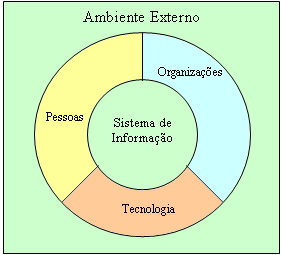 Habilidades para análise e solução de problemas
Habilidades para comportamento organizacional e individual
Conhecimento em Sistemas de Informação
Habilidades para tecnologia de informação
Conhecimentos em S.I.
Evolução da TI nas organizações
A TI evoluiu de uma orientação tradicional de suporte administrativo para um papel estratégico dentro da organização. A visão da TI como arma estratégica competitiva tem sido discutida e enfatizada, pois não só sustenta as operações de negócio existentes, mas também permite que se viabilizem novas estratégias empresariais.
Porém nenhuma aplicação de TI, considerada isoladamente, por mais sofisticada que seja, pode manter uma vantagem competitiva. Esta só pode ser obtida pela capacidade da empresa em explorar a TI de forma contínua.
Estratégia de TI e Estratégia de negócios
O uso eficaz da TI e a integração entre sua estratégia e a estratégia do negócio vão além da ideia de ferramenta de produtividade, sendo muitas vezes fator crítico de sucesso. Hoje, o caminho para este sucesso não está mais relacionado somente com o hardware e o software utilizados, ou ainda com metodologias de desenvolvimento, mas com o alinhamento da TI com a estratégia e as características da empresa e de sua estrutura organizacional.
Fatores de sucesso ou fracasso organizacional
Satisfação total dos clientes;
Gerência participativa;
Desenvolvimento humano;
Constância de propósitos;
Melhoria contínua;
Gestão de processo;
Gestão de informação e comunicação;
Garantia da qualidade;
Busca da excelência.
Referências
FEUC. Projeto Pedagógico do Curso de Bacharelado em Sistemas de Informação. Rio de Janeiro, 2013. Disponível em: http://www.feuc.br/index.php/graduacao-computacao-projeto-pedagogico. Acesso em dezembro/2015.
VARAJÃO, F. F.. Planejamento Estratégico de TI. FIC – Faculdades Integradas Campograndenses. Rio de Janeiro, 2017. (Apostila)